セールス アカウント計画テンプレート
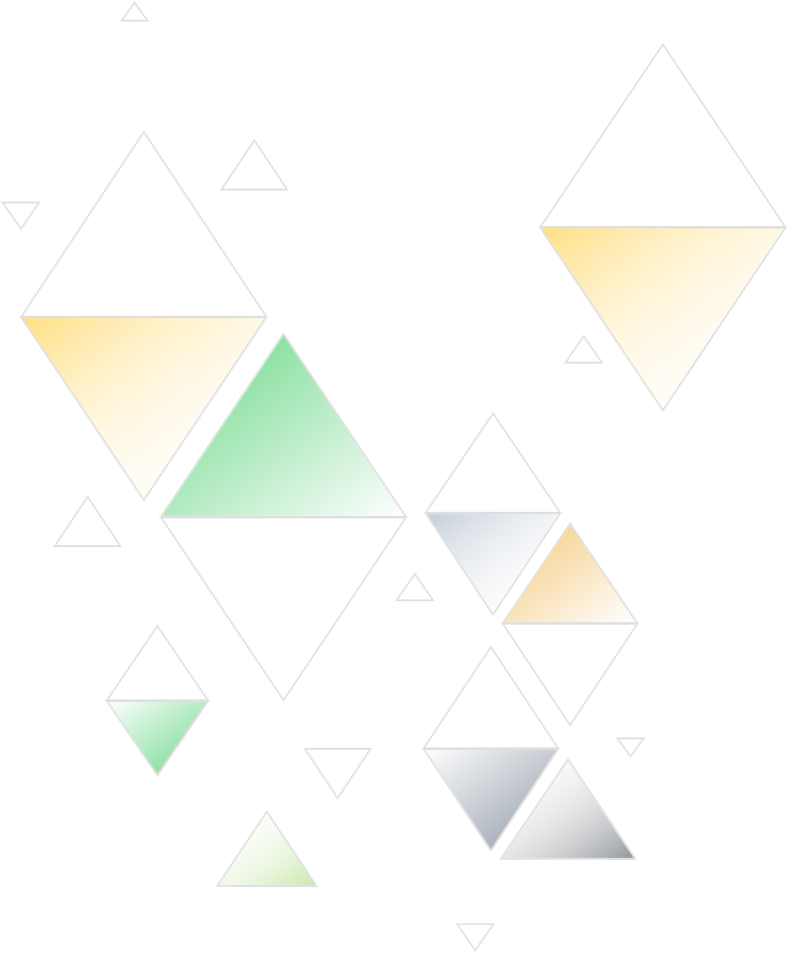 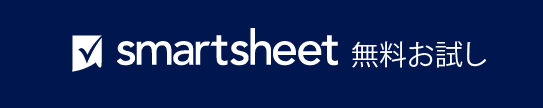 アカウント名
セールス アカウント計画テンプレート - プレゼンテーション
目次
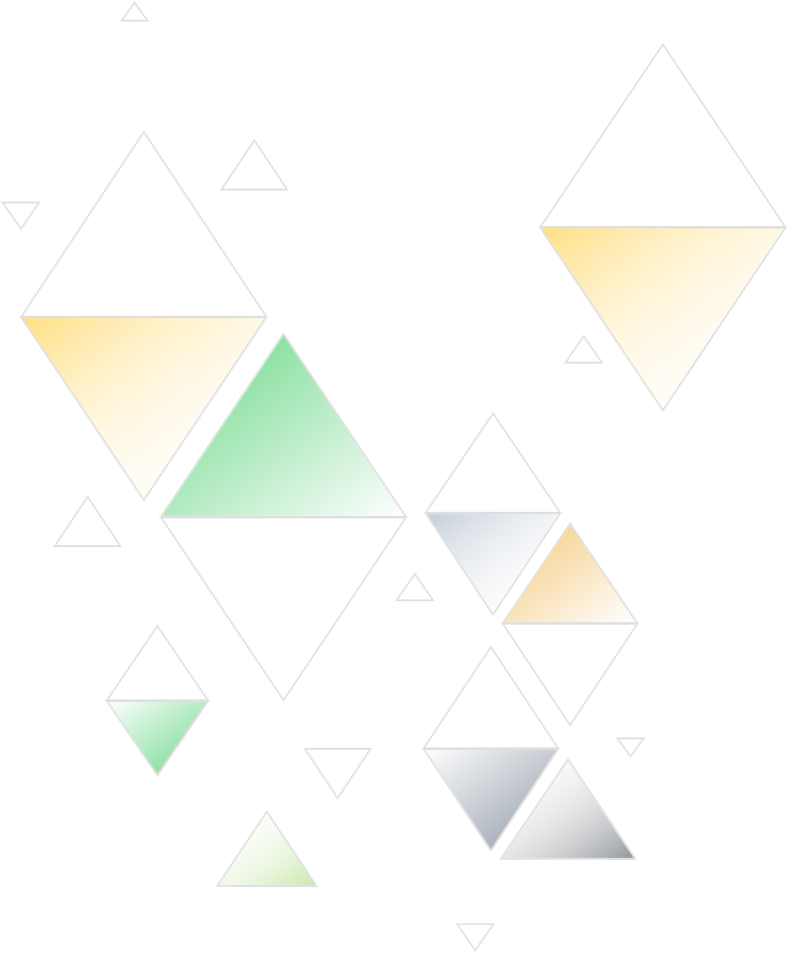 4
1
概要
アカウント マップ
2
5
アカウント マップのアセット
目標
3
6
ソリューション
アクション プラン
セールス アカウント計画テンプレート - プレゼンテーション | 目次
プロジェクト レポート
1. 概要
プロジェクト レポート
概要
2. 目標
プロジェクト レポート
目標
3. ソリューション
プロジェクト レポート
ソリューション
4. アカウント マップ
プロジェクト レポート
アカウント マップ
5. アカウント マップのアセット
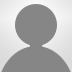 名前
––––––––––––––––––––
役職
名前
––––––––––––––––––––
役職
名前
––––––––––––––––––––
役職
名前
––––––––––––––––––––
役職
名前
––––––––––––––––––––
役職
名前
––––––––––––––––––––
役職
名前
––––––––––––––––––––
役職
名前
––––––––––––––––––––
役職
名前
––––––––––––––––––––
役職
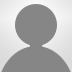 名前
––––––––––––––––––––
役職
名前
––––––––––––––––––––
役職
名前
––––––––––––––––––––
役職
空白のアイコンをコピーして、前のスライドのアカウント マップに貼り付けて使用します
プロジェクト レポート
アセット
6. アクション プラン
アクション プラン